HR Usecases in Copilot
En hoe je de medewerker succesvol krijgt
[Speaker Notes: Vormgeving:Gebruik lettertype Europa]
Wat gaan we doen?
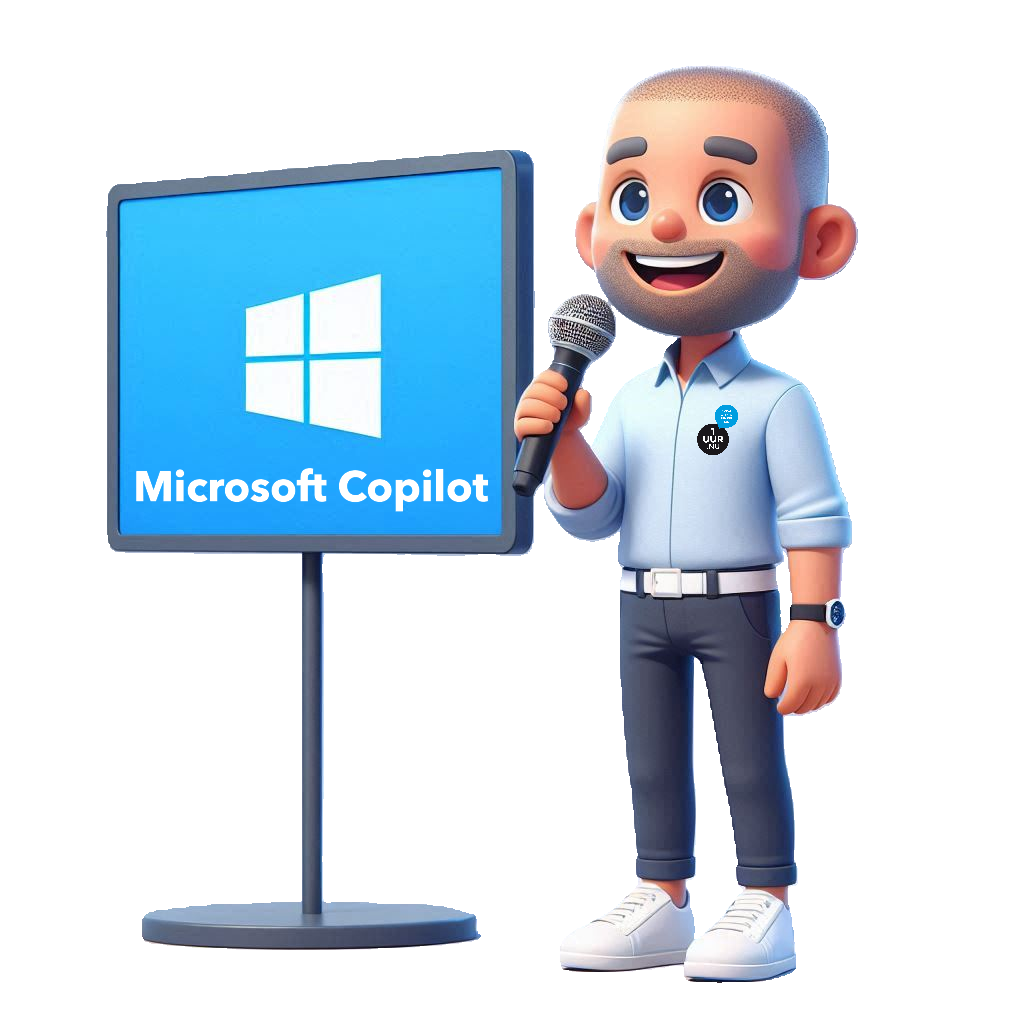 Even voorstellen
De revolutie op de werkplek
Gedrag duurzaam veranderen
Vaardigheden voor GenAI
HR Usecases
De revolutie op de werkplek
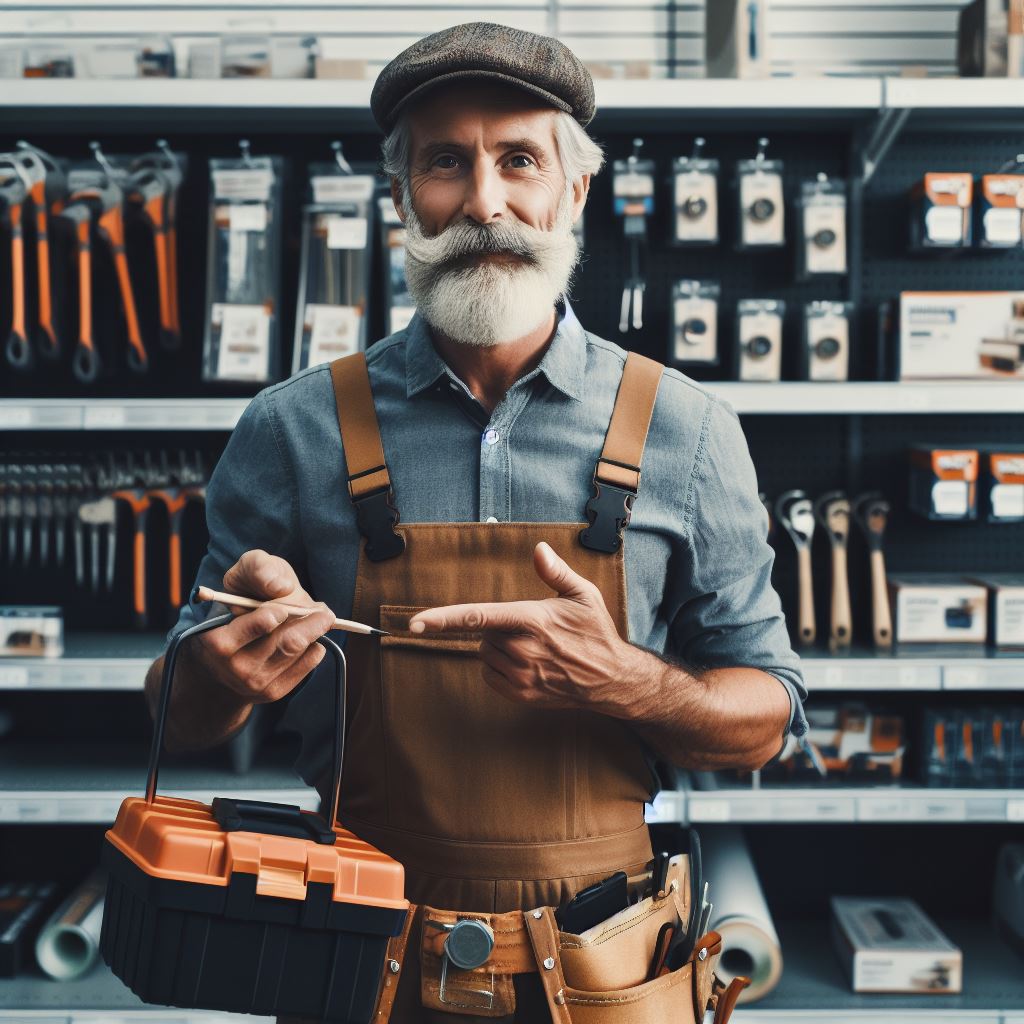 [Speaker Notes: Timmerman en zijn gereedschapAfbeeldingen gemaakt door AI. (Niet perfect bijvoorbeeld zijn duim)]
De revolutie op de werkplek
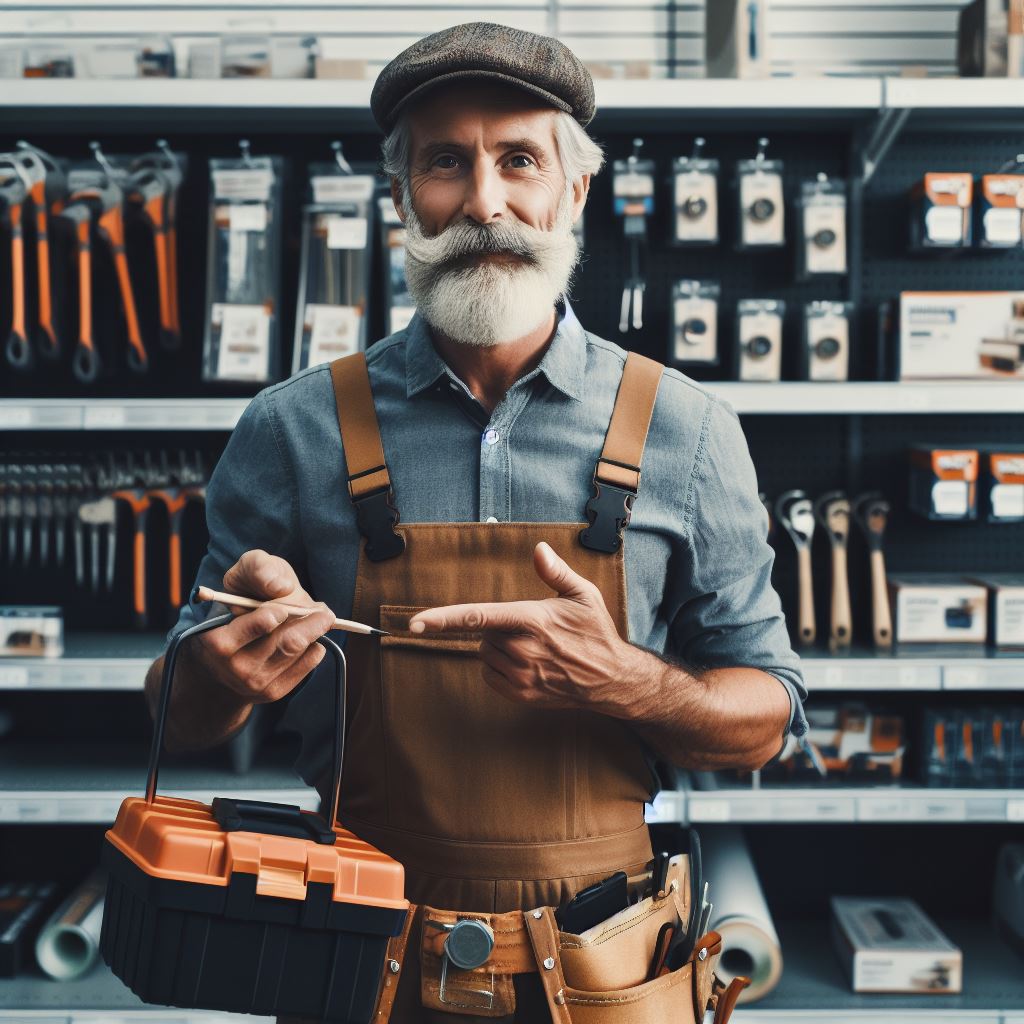 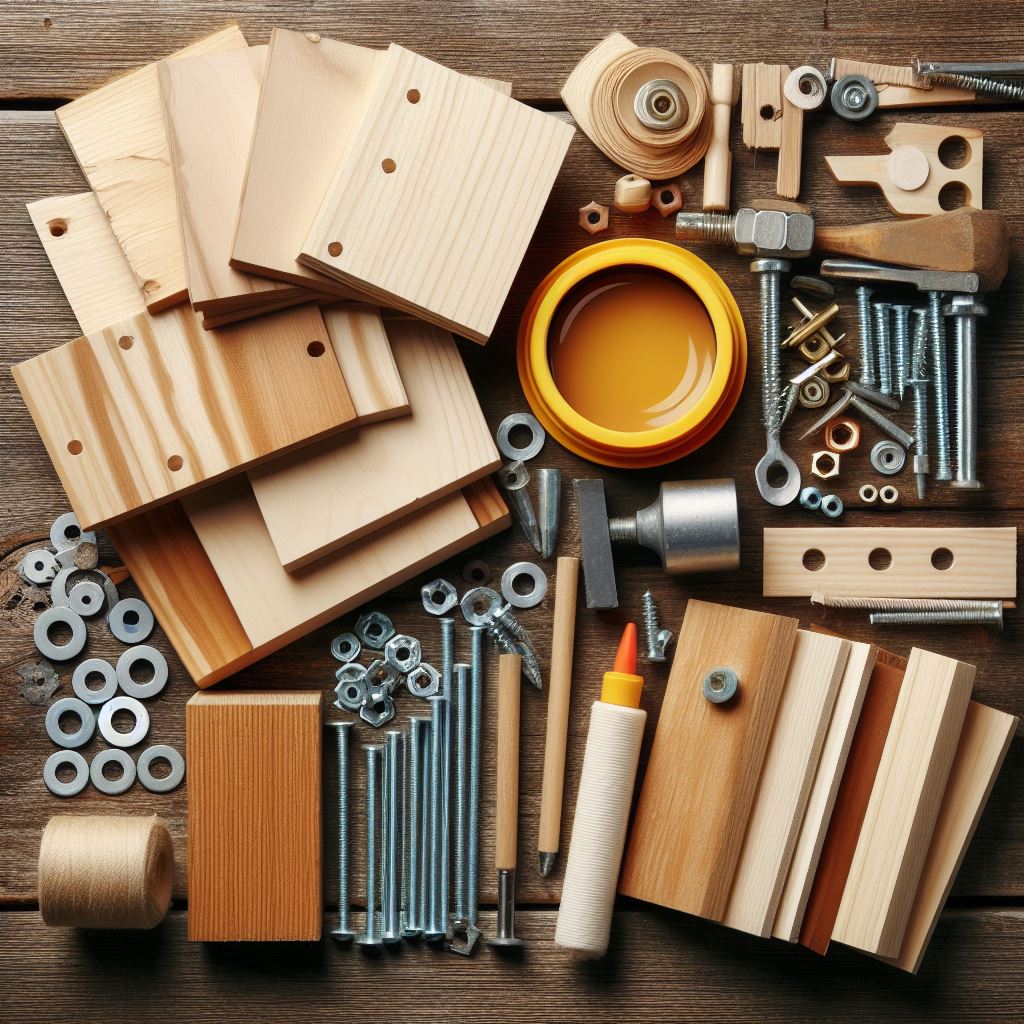 [Speaker Notes: Verschillende materialen]
De revolutie op de werkplek
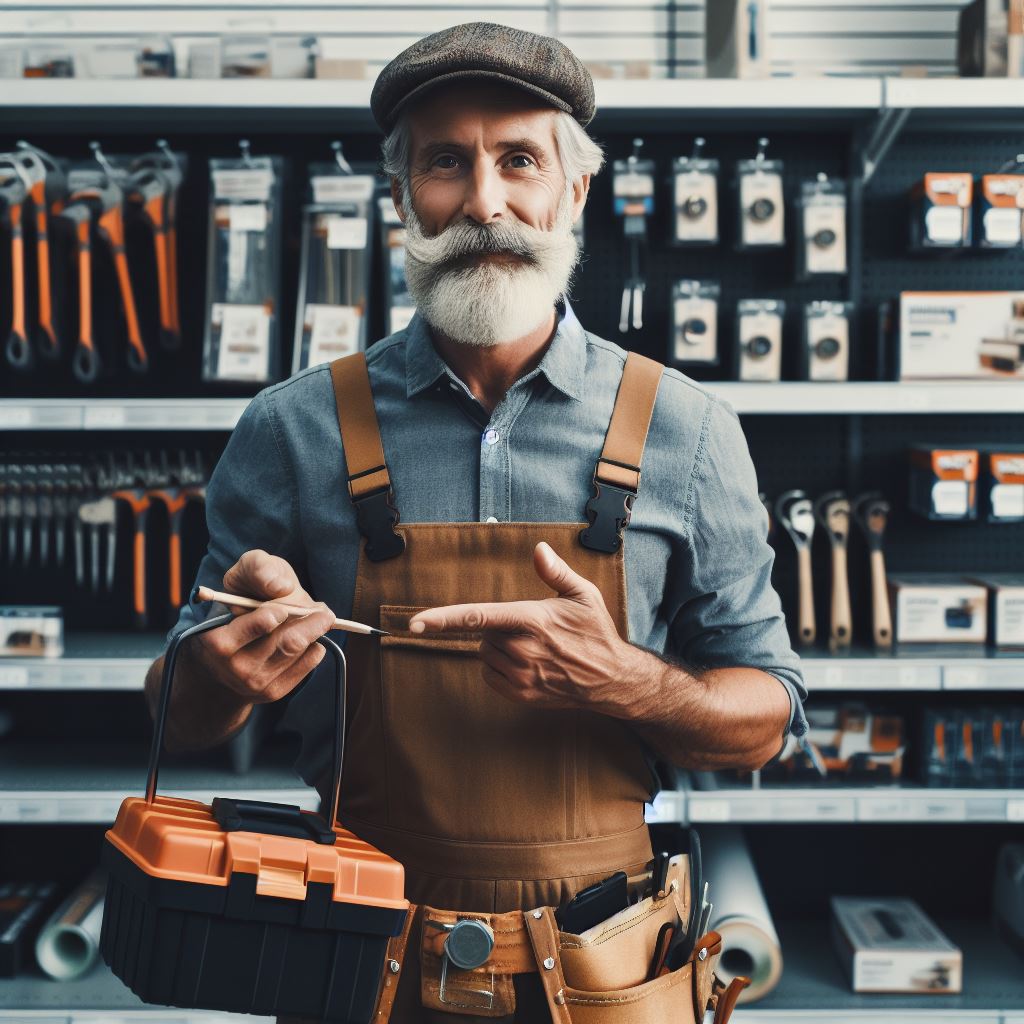 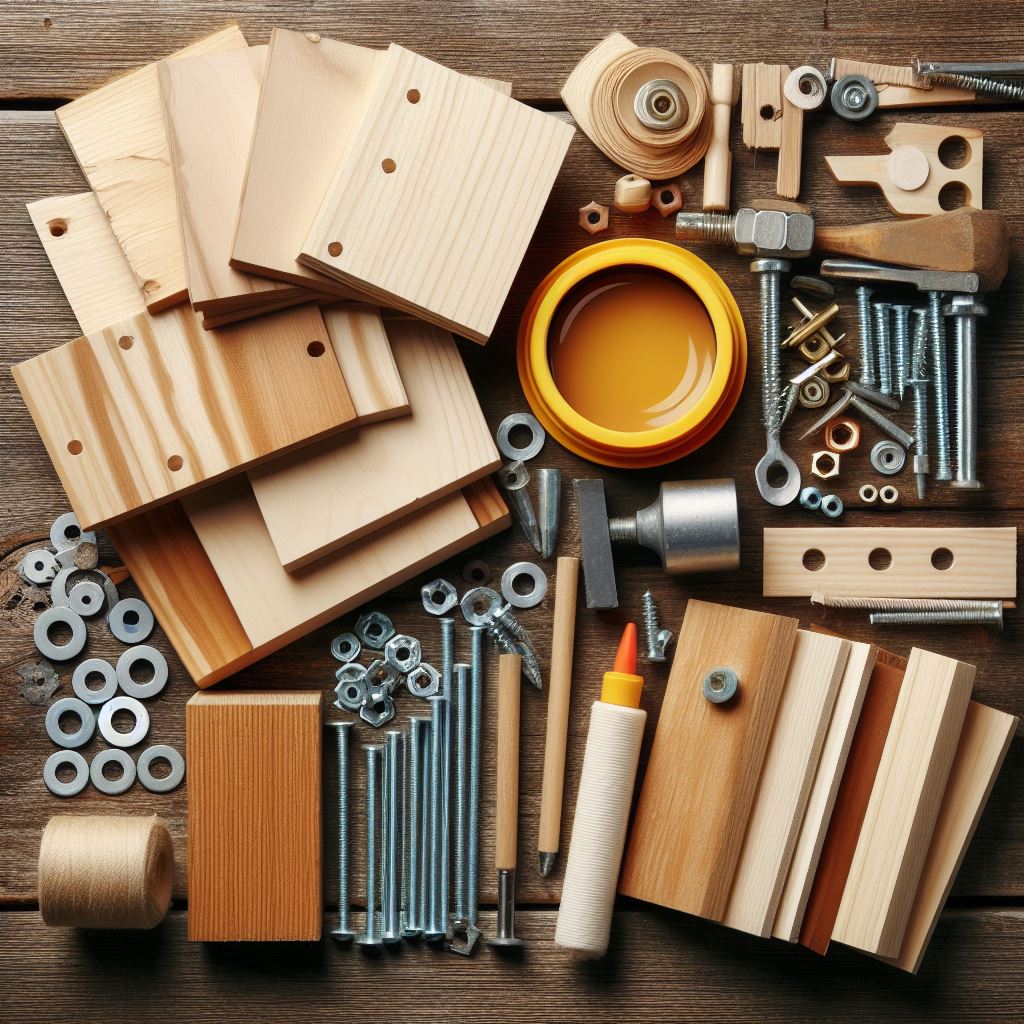 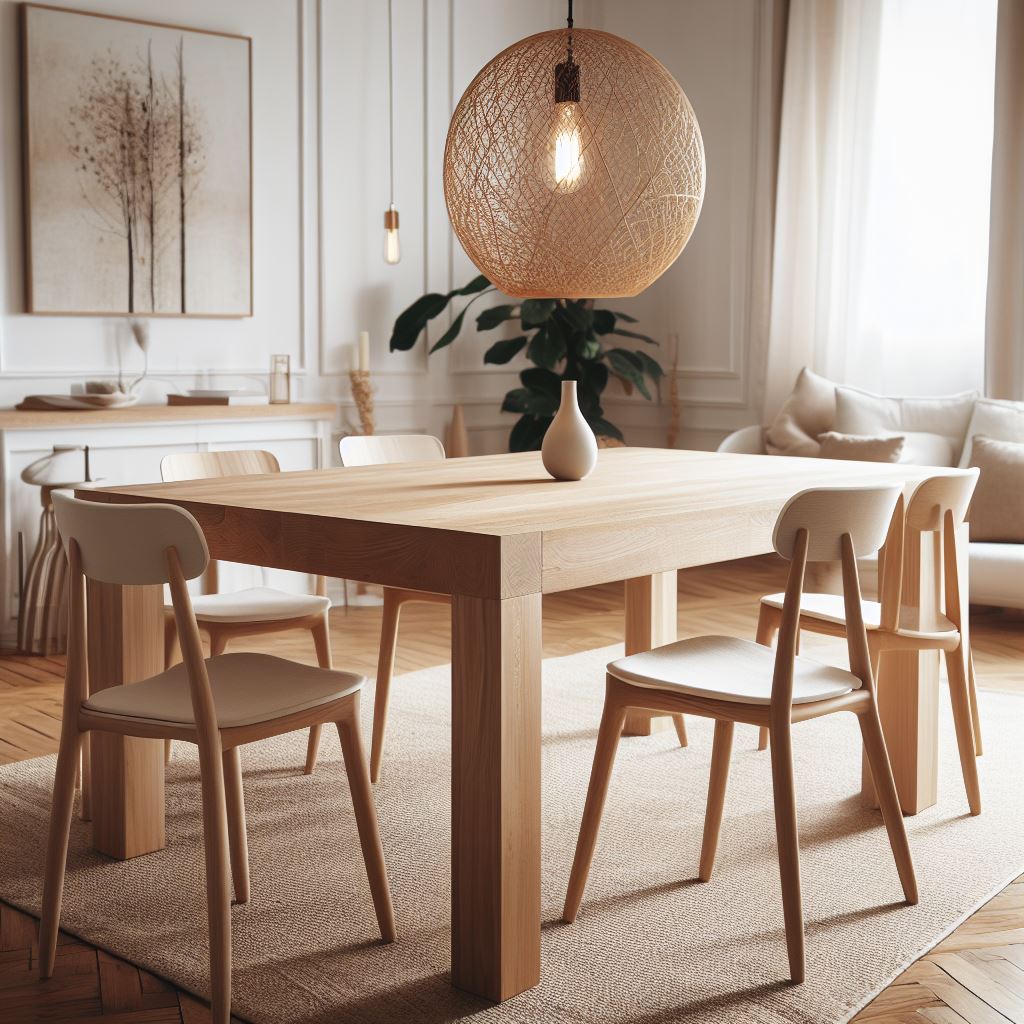 KPN Bouwblokken adoptie en change - 1uur.nu.docx
KPN Bouwblokken adoptie en change - 1uur.nu.docx
De revolutie op de werkplek
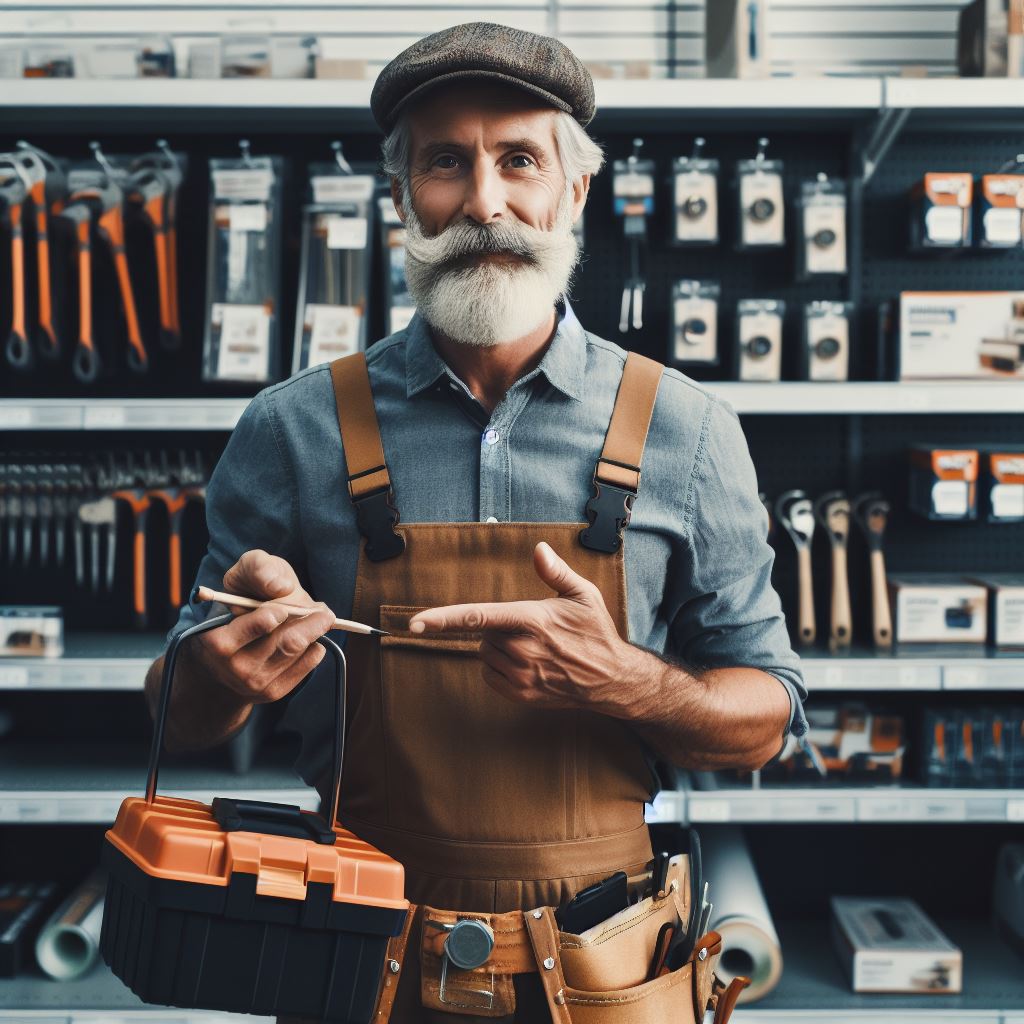 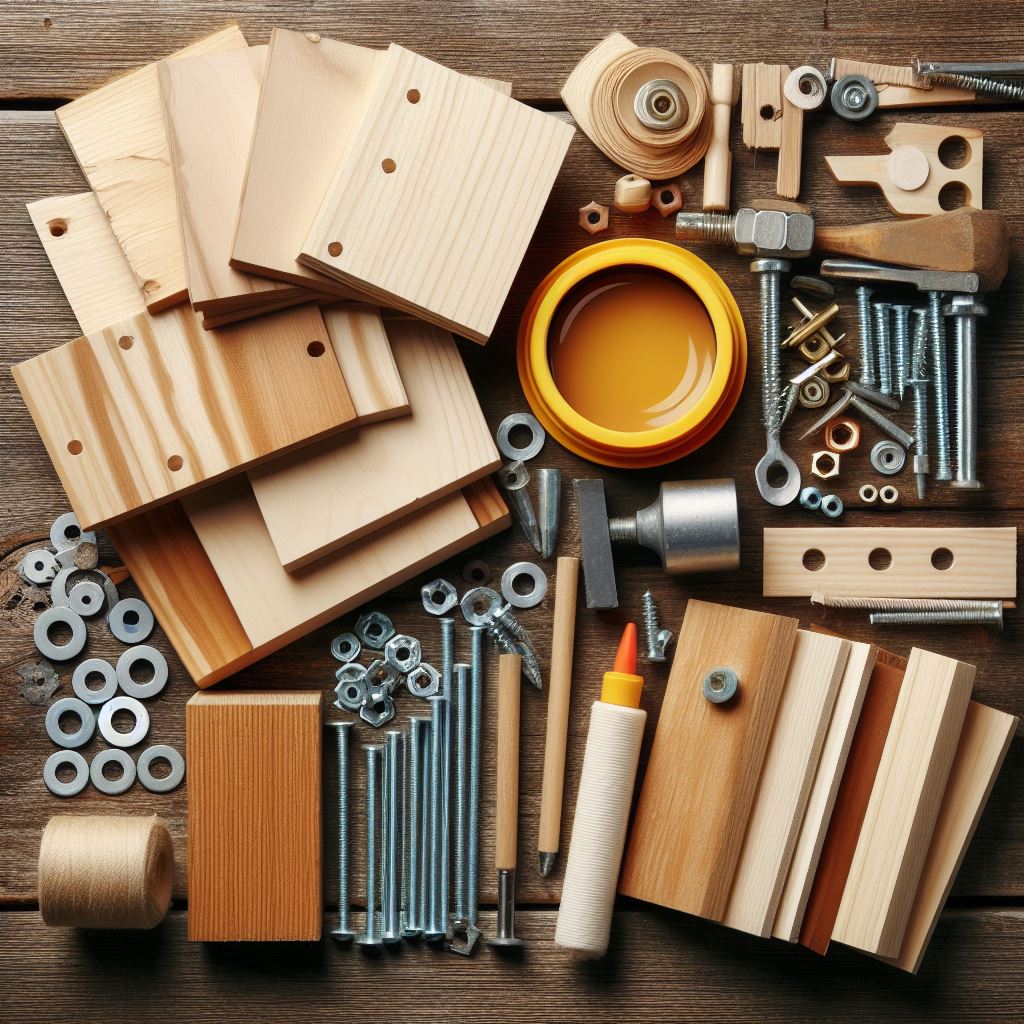 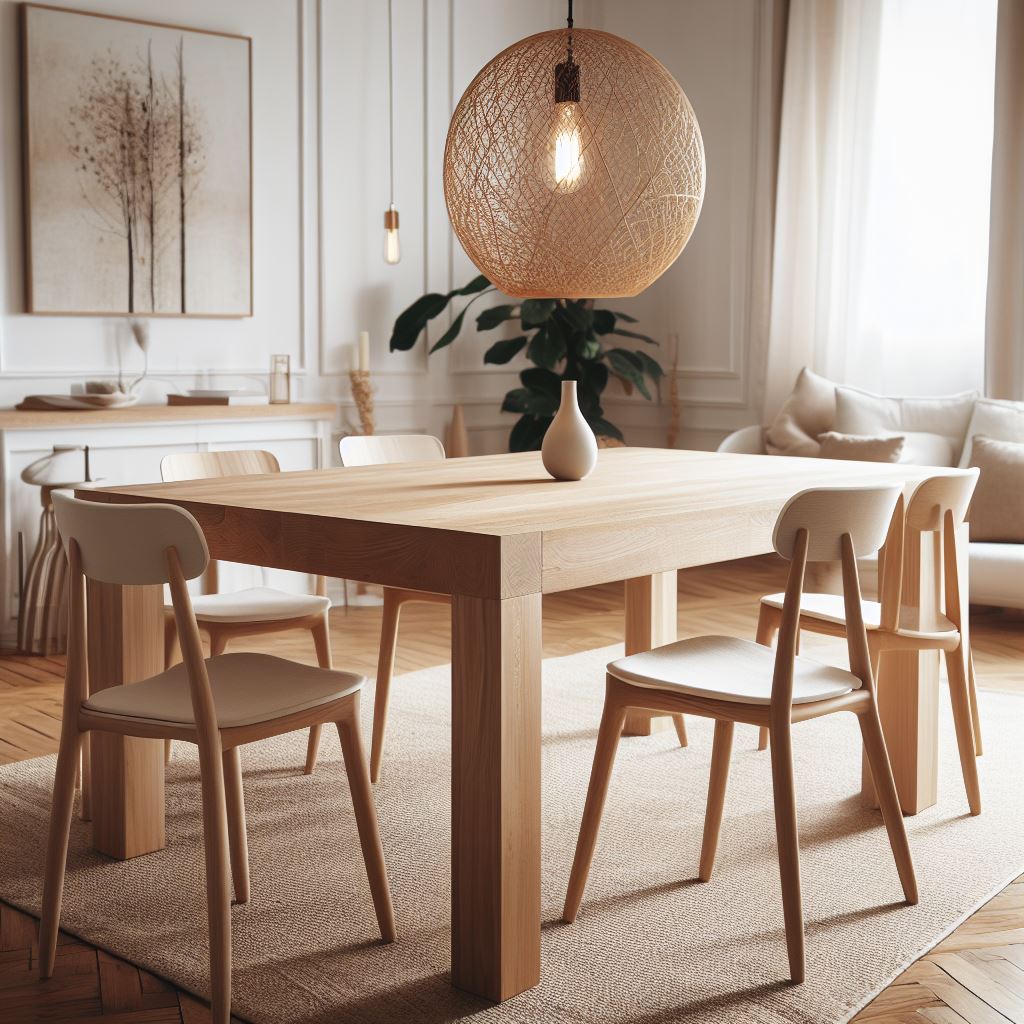 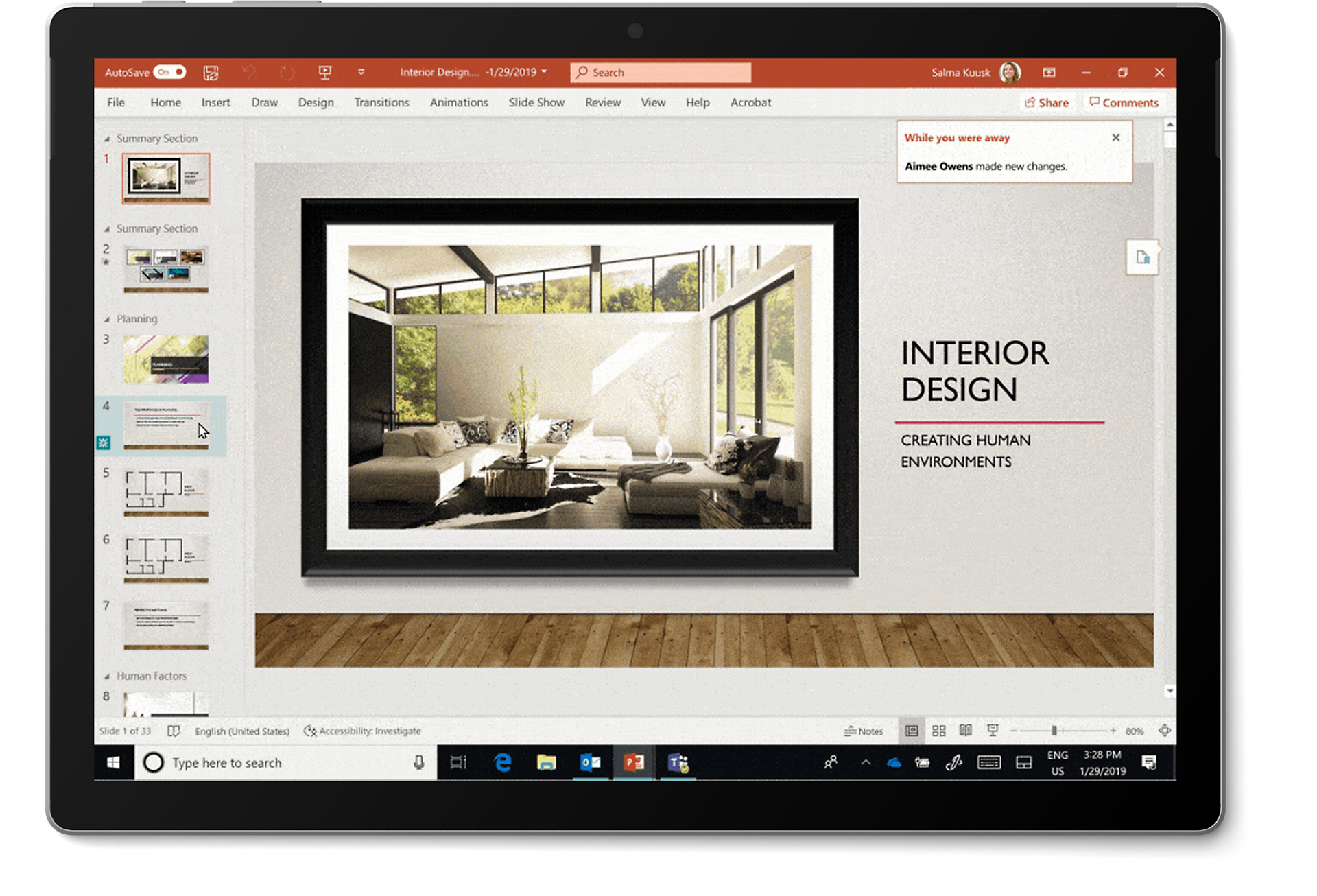 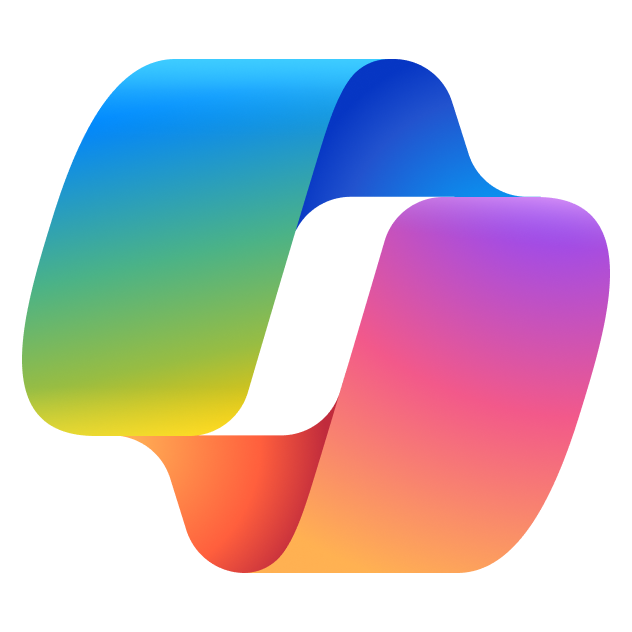 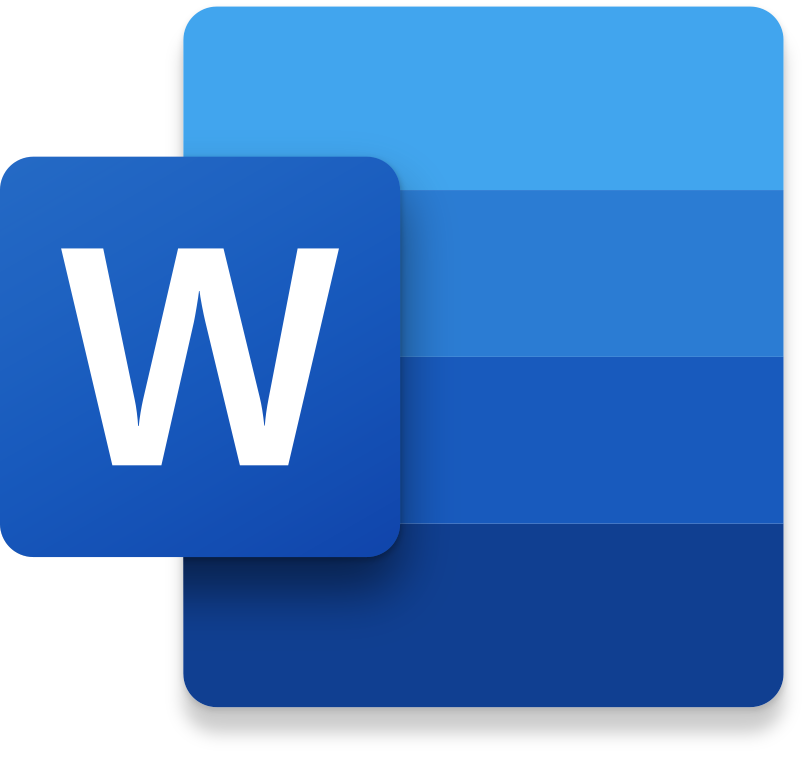 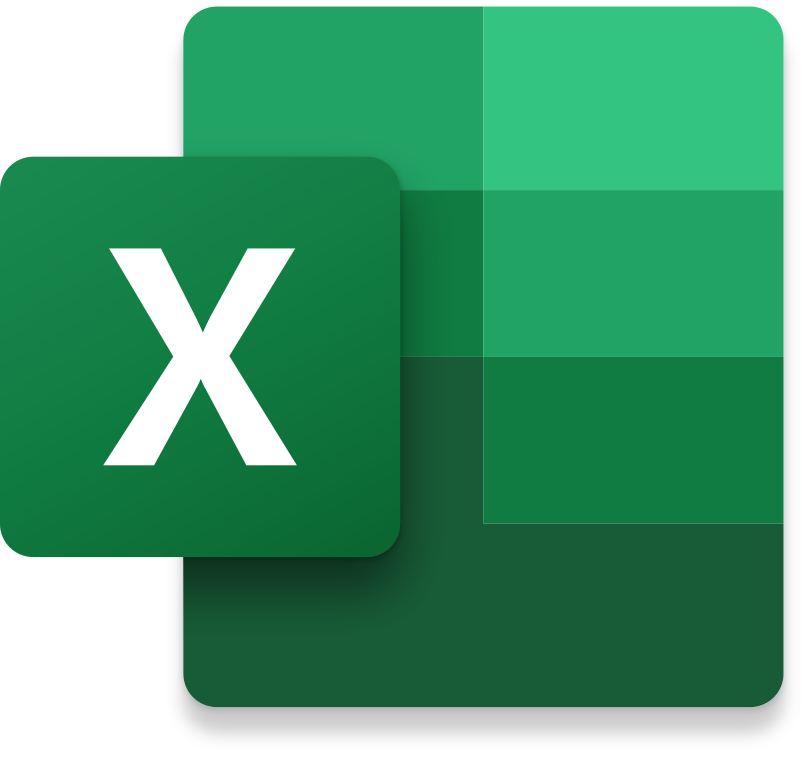 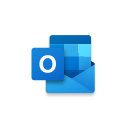 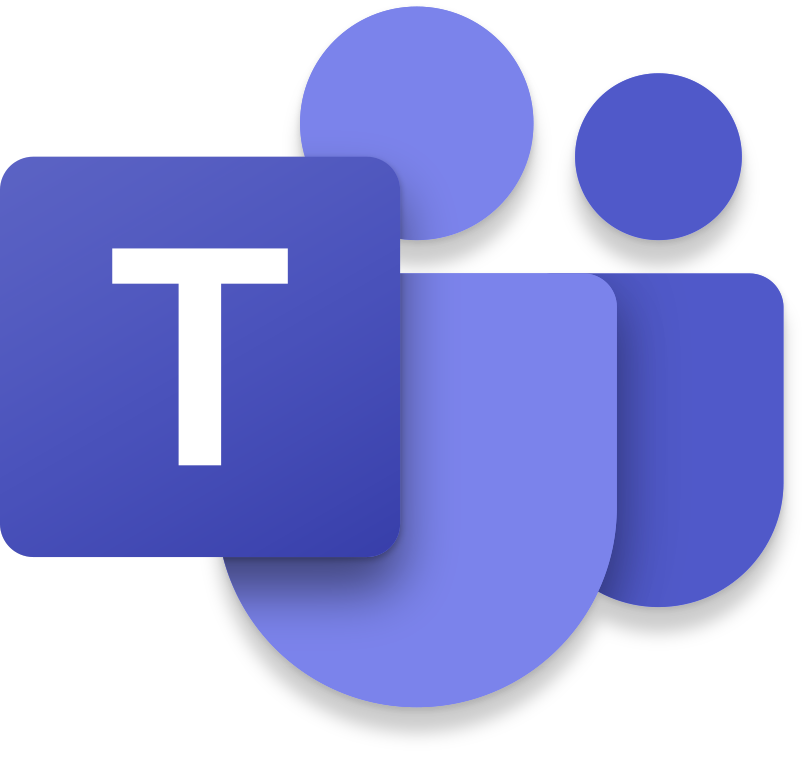 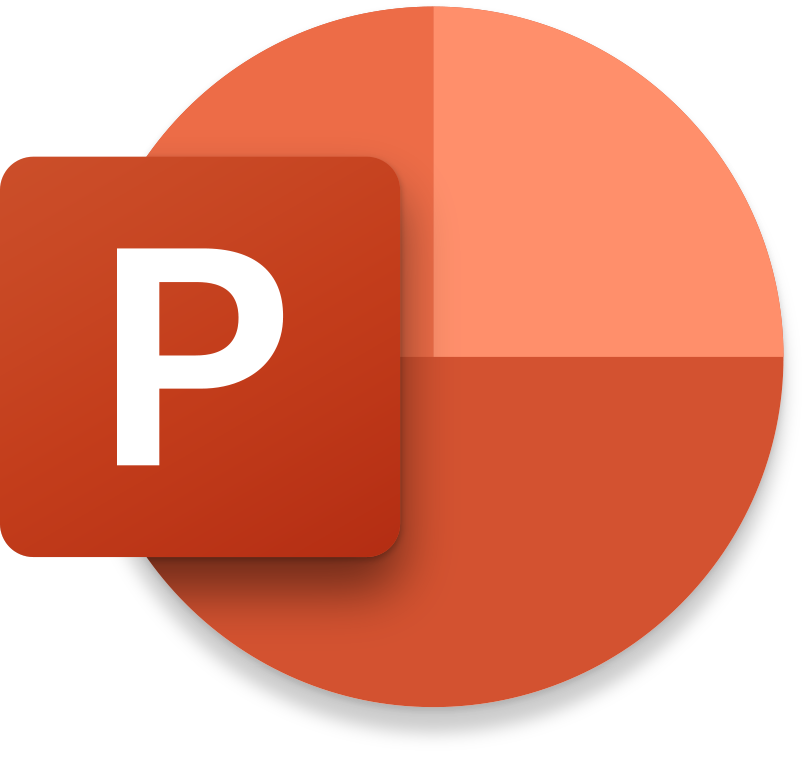 [Speaker Notes: Brug naar Copilot. Persoonlijke assistant die de rol kan aannemen van:
- data-analist
- office Wizkid
- boekhouder / wiskundige
- grafisch vormgever
- redacteur
- Programmeur]
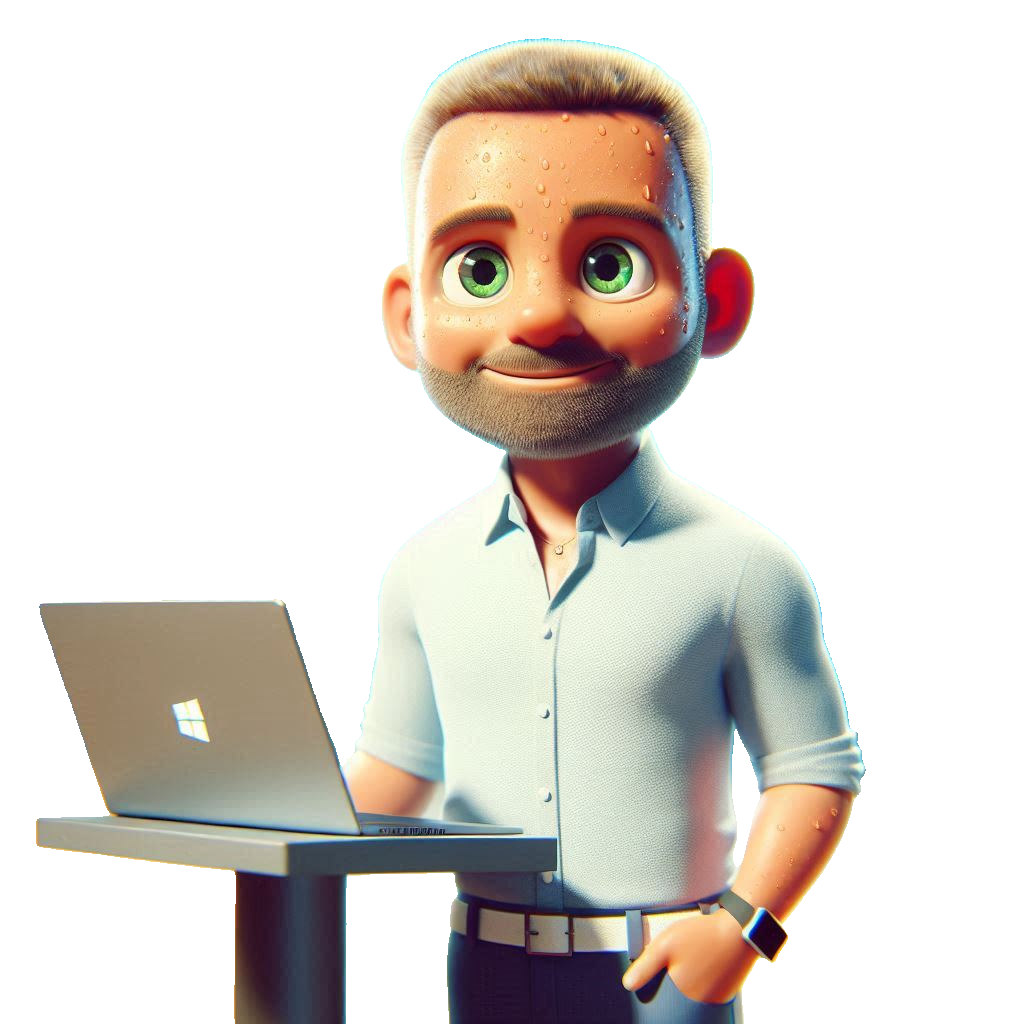 DEMO
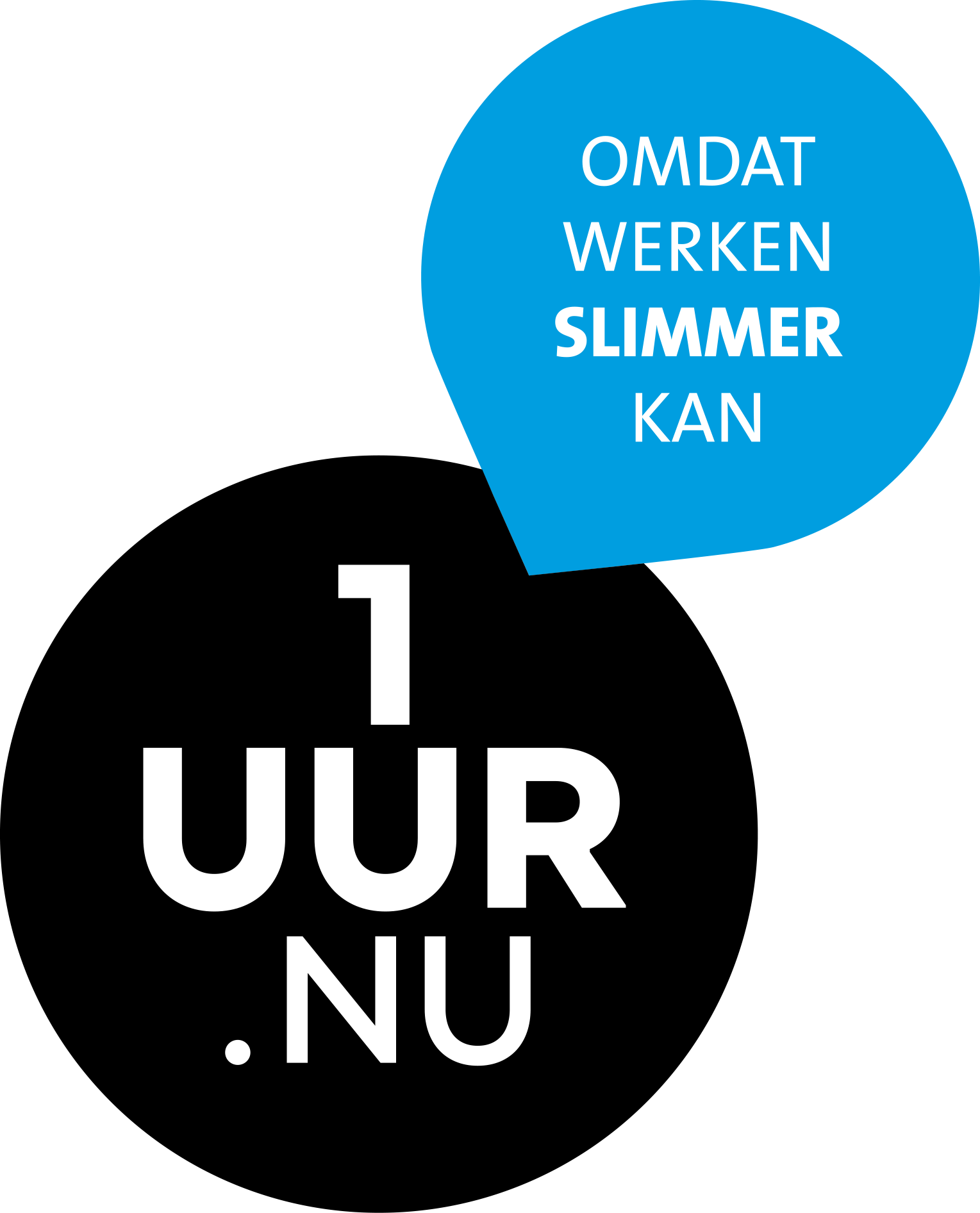 Gedrag veranderen? Zo dus!
A
D
K
A
R
AWARENESS
DESIRE
KNOWLEDGE
ABILITY
REINFORCEMENT
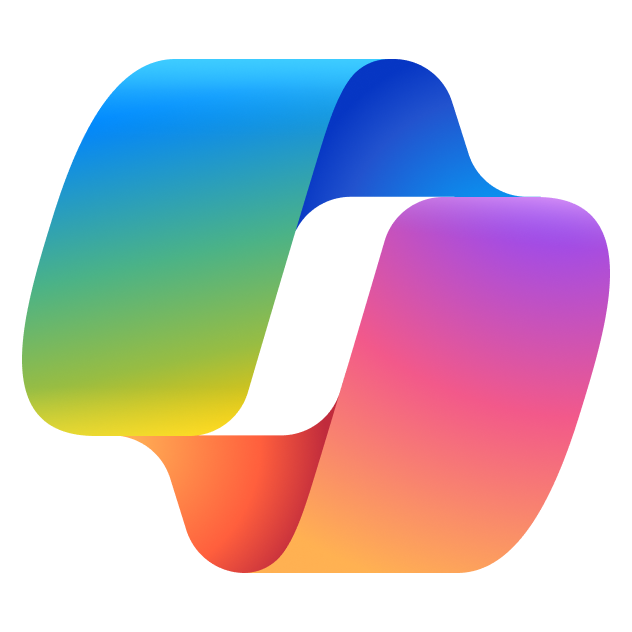 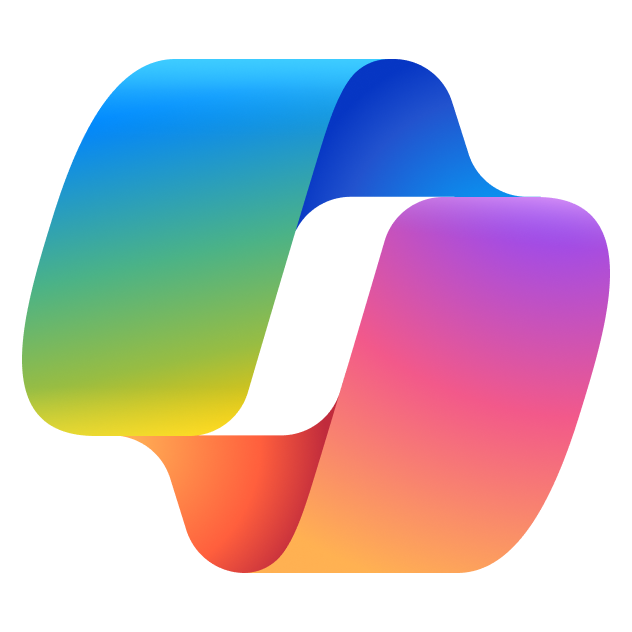 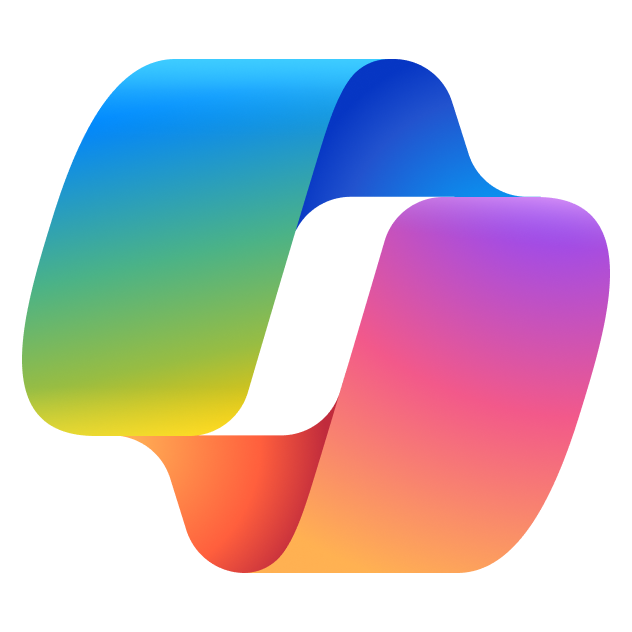 Vaardigheden voor GenAI
PERSOONLIJKE PRODUCTIVITEIT
‘Wat heb ik eraan?’
ORGANISATIE PRODUCTIVITEIT
‘Waar zit de organisatie waarde?’
Creativiteit aansporen
Identificeren van usecases
Output interpreteren
Prompt engineering
Perfect
prompten
Verwacht resultaat
Kritisch denken
Invoering in proces
HR Usecases
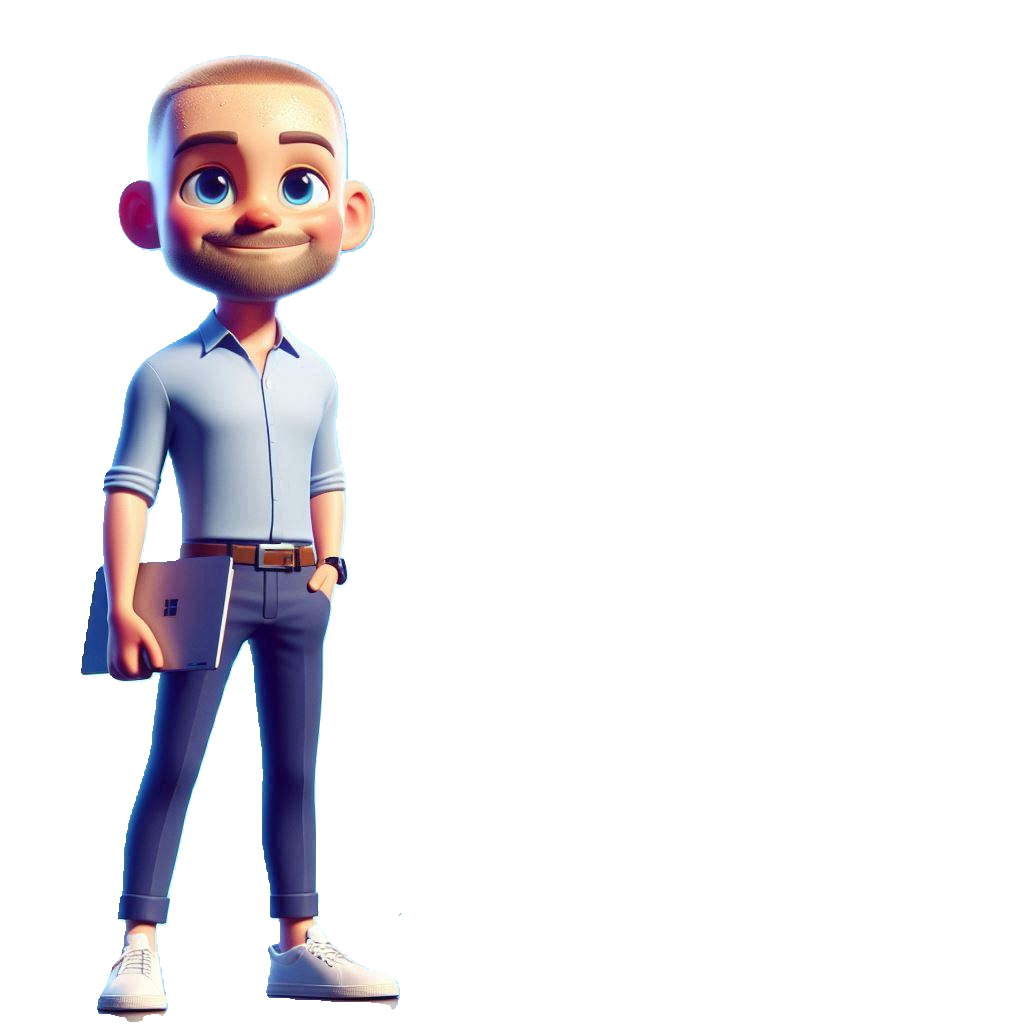 HR documenten raadplegen
Eenvoudig vacatureteksten schrijven
Verwerken van exitgesprekken obv transcriptie
Brainstorm in Whiteboard
Verbeteringen doorvoeren in HR
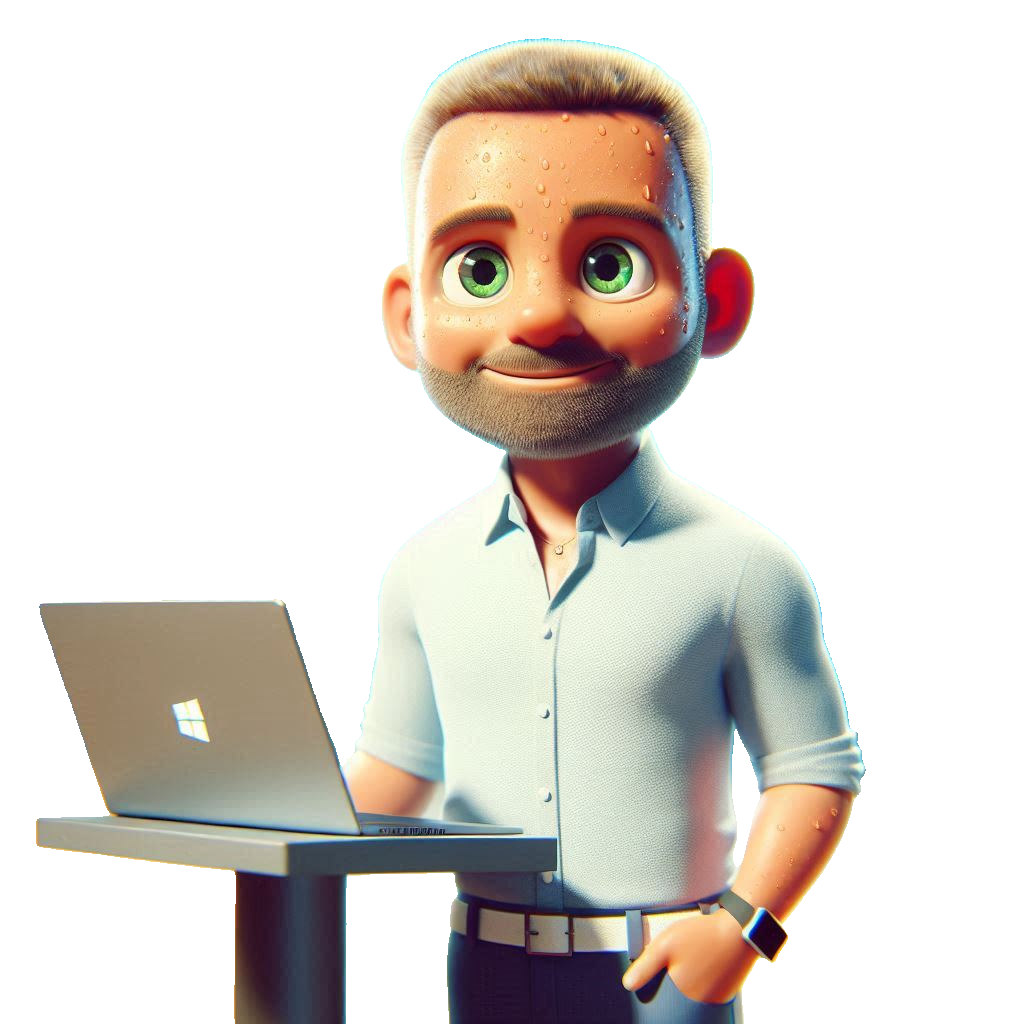 DEMO
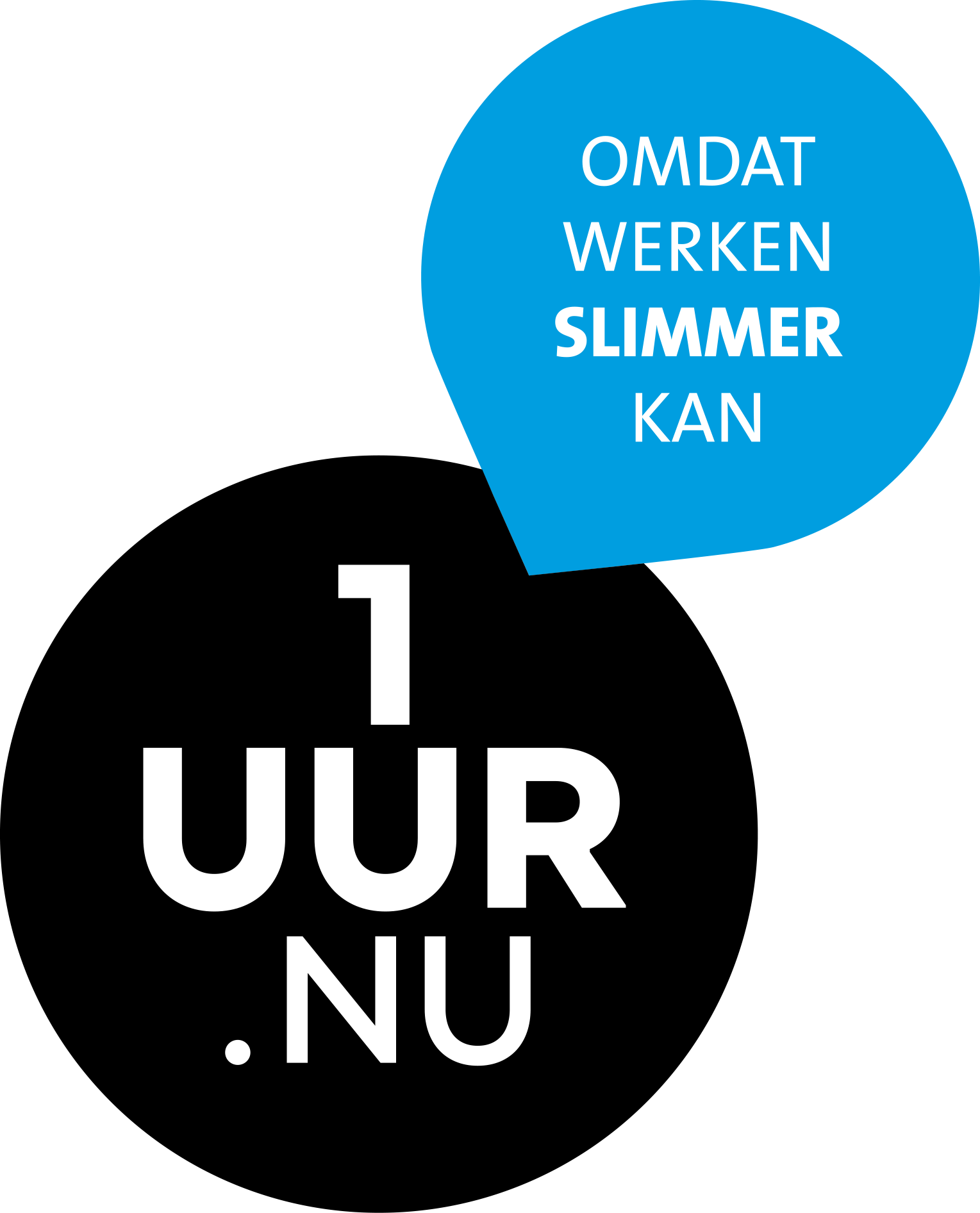 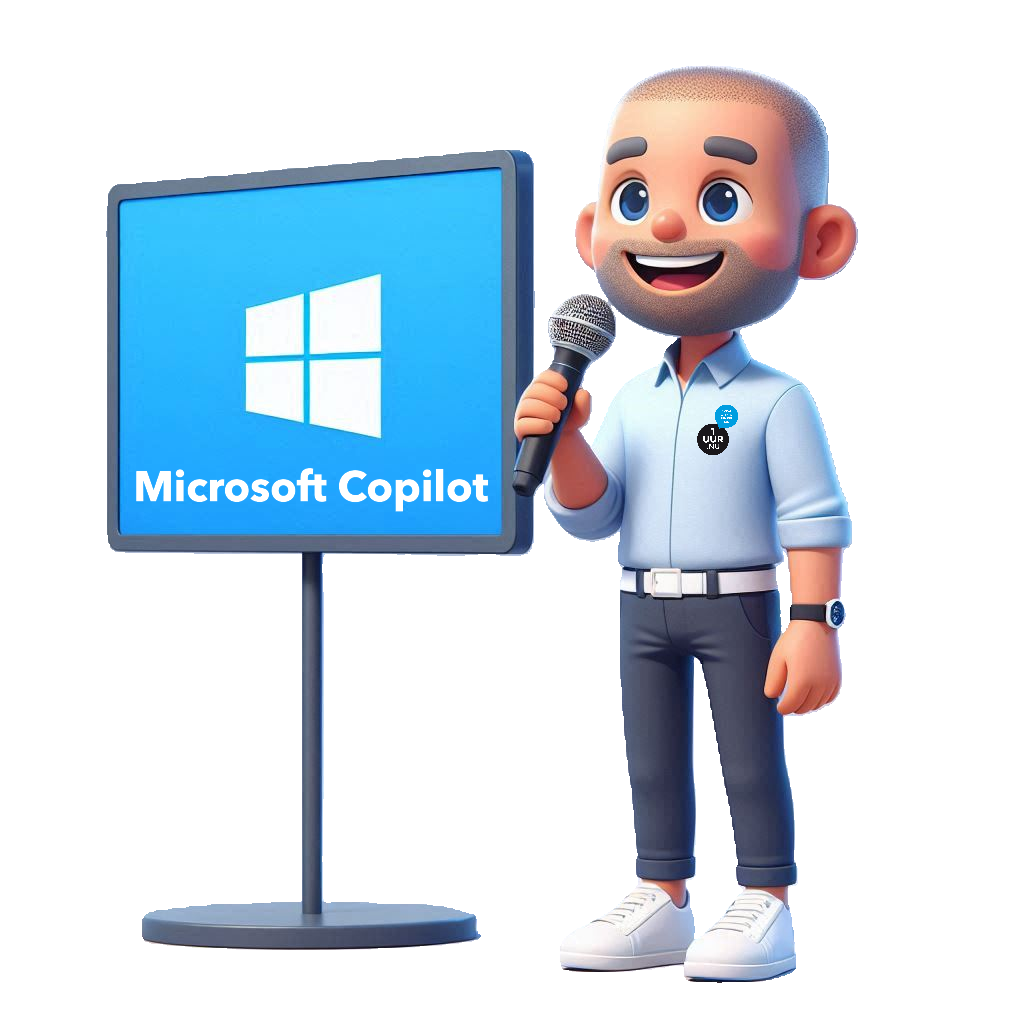 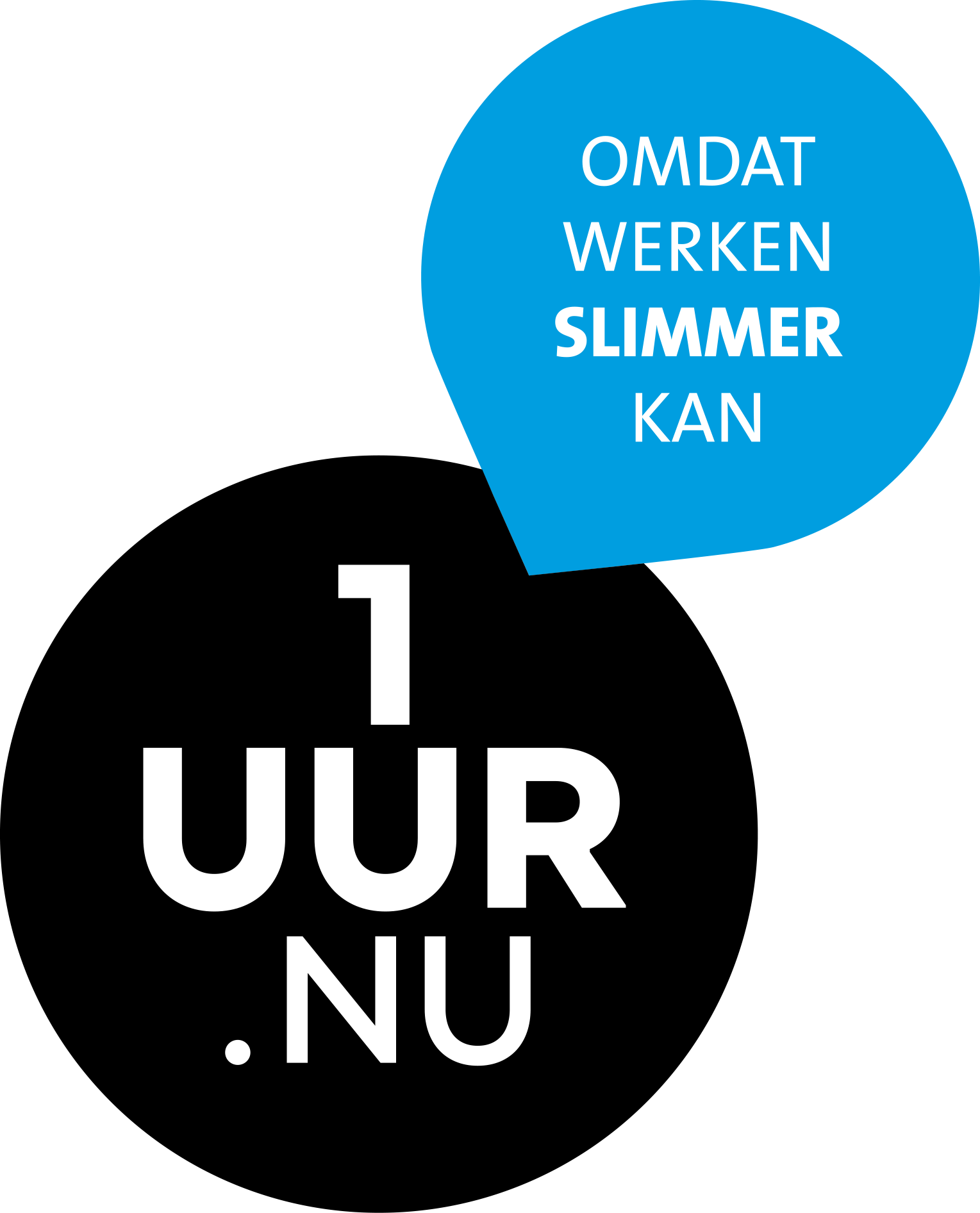 Bas van Leur

Directeur Innovatie en Copilot

basvanleur@1uur.nu

06-55320693